INCONTRO DI LUCCA
29 GENNAIO 2016
IMPOSTAZIONE
COSTRUTTO DI COMPETENZA
DIDATTICA PER COMPETENZE
UNITÀ DI APPRENDIMENTO
COSTRUTTO DI COMPETENZA
INPUT: DEFINIZIONE DI COMPETENZA
TRATTA DA INTERNET
TUTTI INSIEME
MAPPA COGNITIVA PERSONALE SU FOGLIO
RIFLESSIONI: MAPPA COGNITIVA COLLETTIVA (LIM)
PRESENTAZIONE COSTRUTTO
 DI COMPETENZA
CONFRONTO TRA CONOSCENZE PREGRESSE E PRESENTAZIONE RELATORE
A PICCOLI GRUPPI
ELABORAZIONE 
MAPPA CONCETTUALE INDIVIDUALE
UNA DEFINIZIONE
“Le competenze … sono (o dovrebbero essere) formate da un mix equilibrato di “Sapere”, “Saper fare” e “Saper essere” , come ci insegnano gli esperti della materia”
SIETE D’ACCORDO?
VI CHIEDO DI MOTIVARE SE SIETE D’ACCORDO OPPURE NO SU UN FOGLIO
POTETE USARE UNO SCHEMA, UNA MAPPA 
OPPURE UN SCALETTA
AVETE A DISPSIZIONE 5 MINUTI
COS’È L’APPRENDIMENTO?
L’APPROCCIO TRADIZIONALE(TRASMISSIONE-RICEZIONE)
DOCENTE
LEZIONE/SPIEGAZIONE INTERROGAZIONE/ PROVA SCRITTA
ASCOLTO/ESERCITAZIONE/STUDIO/PROVA
STUDENTE
RAGIONI PER CAMBIARE
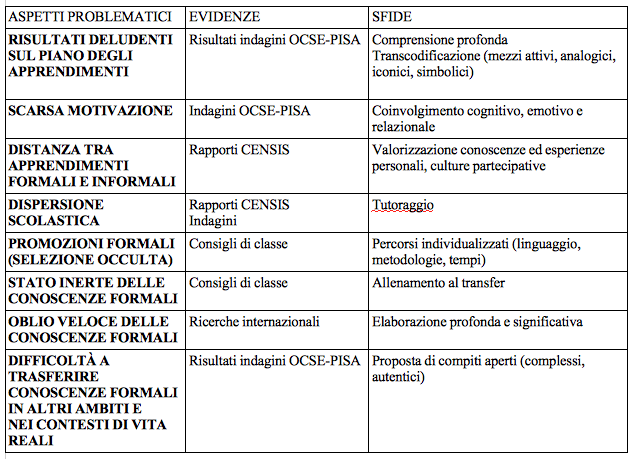 EFFICACIA DELLE METODOLOGIEIN BASE ALLA EVIDENZE(TENDENZE)
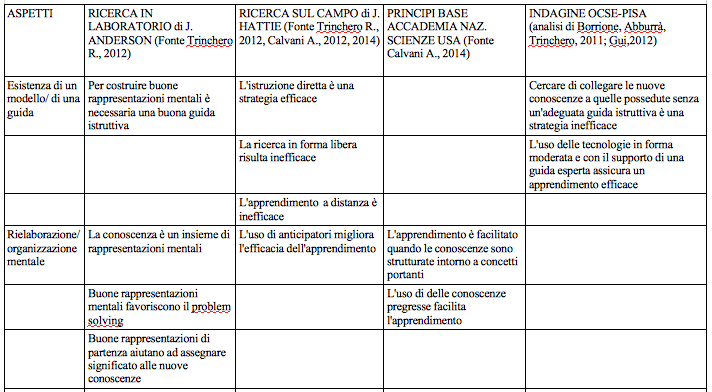 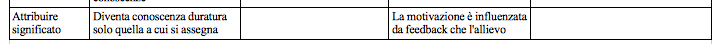 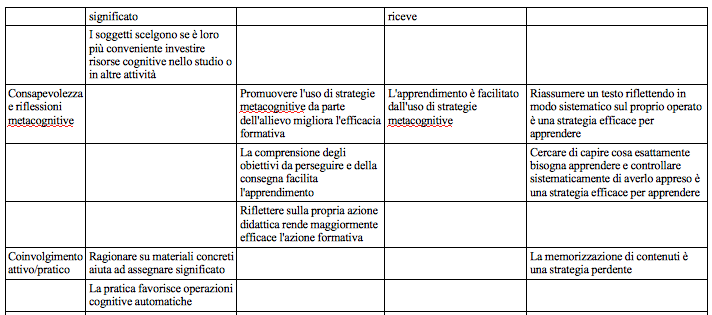 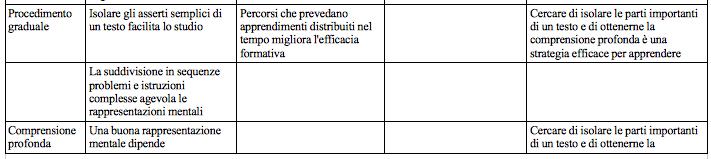 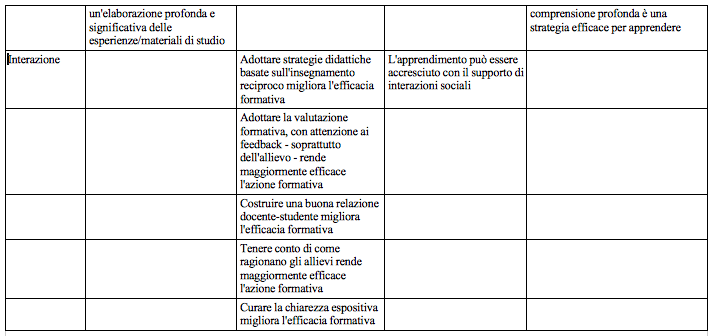 DATI EMERGENTI
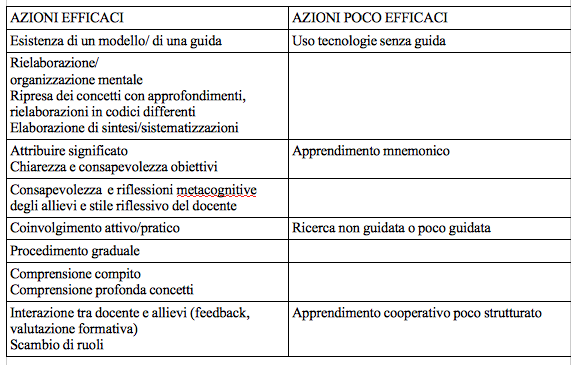 APPROCCIO COSTRUTTIVISTA/FENOMENOLOGICO PER COMPETENZE
SAPER AGIRE
RISORSE
CONOSCENZE
ABILITÀ
MOBILITAZIONE RISORSE
POTER AGIRE
DISPOSIZIONI MENTALI
SCHEMI OPERATIVI
AUTOGESTIONE
CAPACITÀ PROGETTUALI
AUTOREGOLAZIONE
CAPACITÀ RIFLESSIVE/ METACOGNITIVE
SENSO DI AUTOEFFICACIA
CONCEZIONI/VALORI
VOLER AGIRE
IMPEGNO
VOLIZIONI
ESSERE COMPETENTE 
IMPLICA
DI FRONTE A UNA SITUAZIONE PROBLEMATICA RIGUARDANTE SIA LA SFERA SCOLASTICA CHE QUELLA EXTRASCOLASTICA,
SAPERSI GESTIRE EFFICACEMENTE
POTENDO CONTARE SU UN 
REPERTORIO PERSONALE  
DI RISORSE COGNITIVE
PROGETTANDO UN PERCORSO FUNZIONALE AL CONTESTO E AL COMPITO RICHIESTO, MOBILITANDO E ORCHESTRANDO LE RISORSE INTERNE (COGNITIVE ED EMOTIVE) ED ESTERNE
SE NECESSARIO,
RIUSCENDO A CAMBIARE SCHEMI CONCETTUALI E PROCEDURALI CONSOLIDATI
DECIDENDO DI VOLERSI IMPEGNARE E PERSISTERE NONOSTANTE LA FATICA E LE DIFFICOLTÀ
LIVELLO 2
LIVELLO 1
LIVELLO 3
ESEMPIO: SAPER STUDIARE
1° LIVELLO
2° LIVELLO
ABITI MENTALI
(ASCOLTO, CONCENTRAZIONE, ASSUMERE PUNTI DI VISTA DIVERSI…)

GESTIRSI
(PIANIFICARE AZIONI, SCEGLIERE STRATEGIA, USARE STRUMENTI…)
CONOSCENZE (IMMIGRAZIONE, CAUSE, EFFETTI…)

ABILITÀ
(INTERROGARE IL TESTO, INFERIRE, COLLEGARE, PARAFRASARE…)
SAPER STUDIARE
3° LIVELLO
MOTIVAZIONE
(COMPRENDERE IMPORTANZA, SENTIRSI CAPACE…)

VOLIZIONE
(DECISIONE, IMPEGNO, PERSISTENZA…)

RIFLETTERE STRATEGICAMENTE
(CAMBIARE STRATEGIA…)
DEFINIZIONI DI COMPETENZA
M. PELLEREY
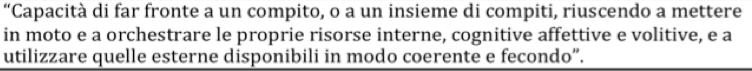 QUADRO EUROPEO DELLE QUALIFICHE (EQF), 2008
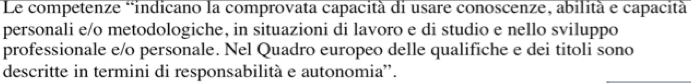 DIDATTICAPER COMPETENZE
ESPERIENZA/PRATICA
MODELLO-GUIDA ESPERTO
INTEGRAZIONE APPRENDIMENTI FORMALI E INFORMALI
INTERAZIONI SOCIALI
VETTORI
COMPRENSIONE PROFONDA
FEEDBACK DOCENTE/STUDENTE
RIFLESSIVITÀ
METACOGNITIVA
ORGANIZZAZIONE
MENTALE
INTEGRAZIONE COGNITIVITÀ/ AFFETTIVITÀ
AMBIENTI DI APPRENDIMENTO
TRADIZIONALE
(AULA CLASSE)
AMBIENTI DI APPRENDIMENTO
LABORATORIO
(AULE ATTREZZATE)
AMBIENTE APPRENDIMENTO VIRTUALE
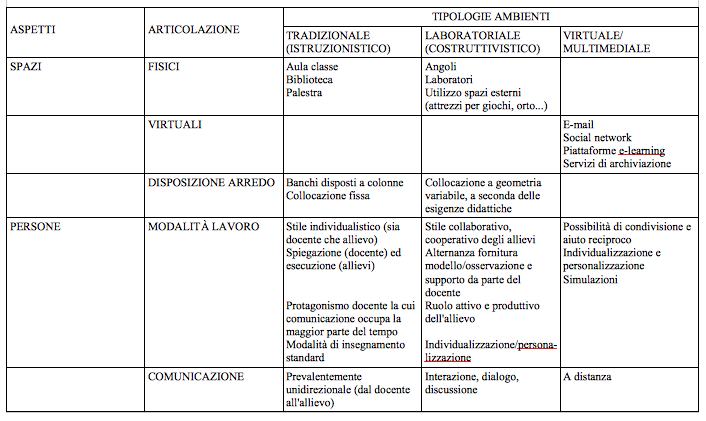 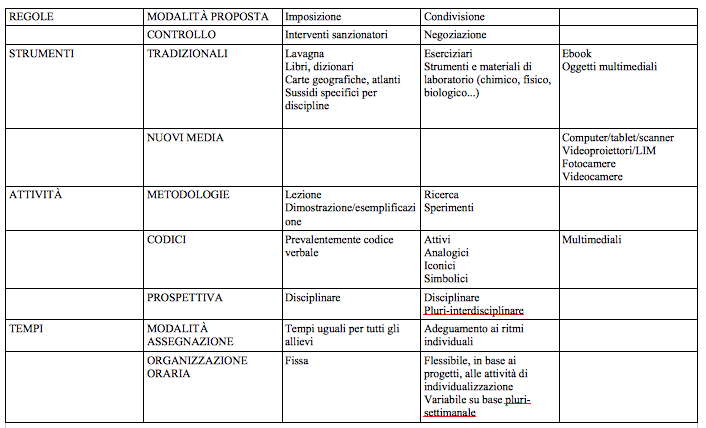 AMBIENTE DI APPRENDIMENTO
LABORATORIALE
METODOLOGIE
MODELLO
 MISTO
MODELLO
 ATTIVO
MODELLO
 DIRETTIVO
LEZIONE 
INTERATTIVA
APPRENDISTATO COGNITIVO
APPRENDIMENTO ESPANSIVO
RICERCA
EAS (LEZIONE
CAPOVOLTA
PROGETTO
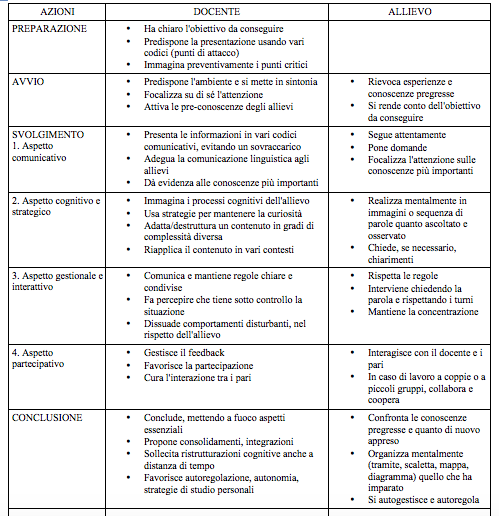 LEZIONE INTERATTIVA
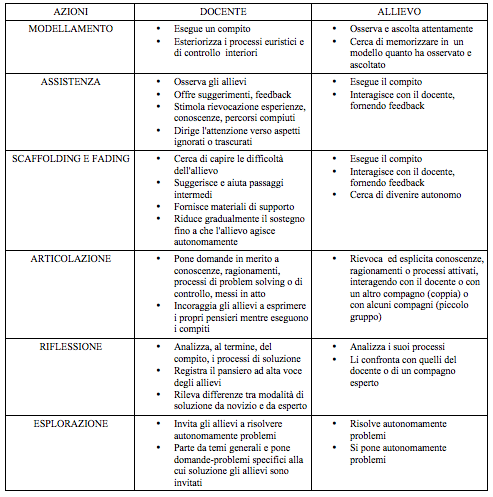 APPRENDISTATO
COGNITIVO
APPRENDIMENTO ESPANSIVO
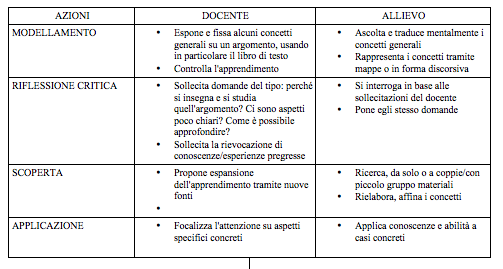 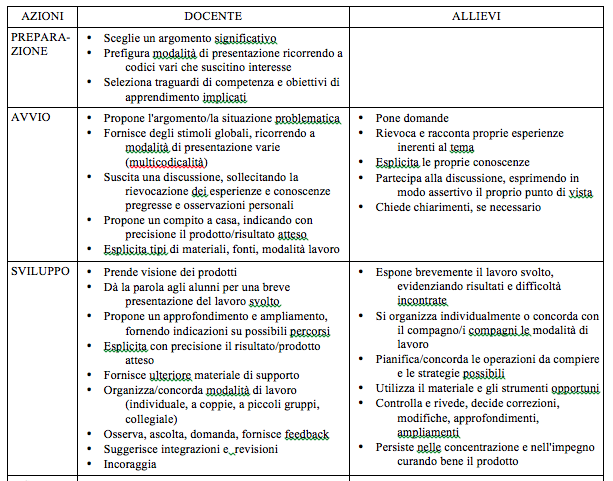 1. LEZIONE CAPOVOLTA
2. LEZIONE CAPOVOLTA
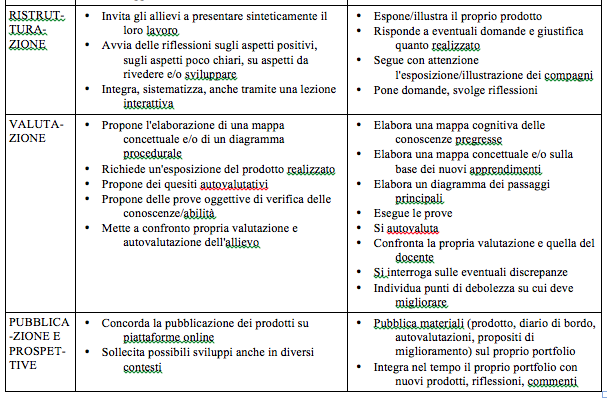 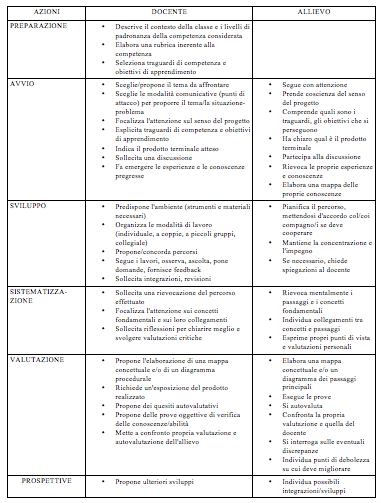 PROGETTO
UNITÀ DI APPRENDIMENTOUN POSSIBILE MODELLO:PROGETTAZIONE A RITROSO(WIGGINS G., McTIGHE J.)
PROGETTAZIONE A RITROSO
CURRICOLO A SPIRALE: COMPRENSIONE PROFONDA
PLURALITÀ DI CODICI
PLURALITÀ DI STRUMENTI DI VALUTAZIONE
ESEMPIOCOMPETENZA: COMPRENDERE LE CARATTERISTICHE FONDAMENTALI DI UN FENOMENO SOCIO-STORICO DOCUMENTANDOSI
COS’È
COME SI MANIFESTA
DEFINIZIONE
FENOMENO RICORSIVO NELLA STORIA
FLUSSI MIGRATORI
DIMENSIONI QUANTITITATIVE
PAESI DI PROVENIENZA
IMMIGRAZIONE
CONSEGUENZE
CAUSE
IMMIGRATI
OSPITANTI
GLOBALIZZAZIONE
POVERTÀ
GUERRE
…
ACCOGLIENZA
OSTILITÀ
SENSO DI INSICUREZZA
PREGIUDIZI
….
DISAGI VIAGGIO
INTEGRAZIONE
RICERCA LAVORO
PROBLEMA ALLOGGIO…
ABILITÀ
INFERIRE
COMPRENDERE
ANALIZZARE
SINTETIZZARE
SELEZIONARE
DOCUMENTARSI
RIELABORARE
ORGANIZZARE
COMUNICARE
COMUNICARE
CONVERSARE
DISCUTERE
POSSIBILE PERCORSO
RICERCA MATERIALI SU FONTI VARIE
DISCUSSIONE TRA TESI OPPOSTE (PRO/ IMMIGRATI
STESURA DI UNA RELAZIONE
RIFLESSIONI COLLEGIALI
ESPOSIZIONE A LIVELLO DI PICCOLI GRUPPI
TEST OGGETTIVO PER VERIFICA CONOSCENZE
INTEGRAZIONE MATERIALI DA PARTE DEL DOCENTE
ELABORAZIONE DI UNA MAPPA CONCETTUALE INDIVIDUALE
REALIZZAZIONE DI UN PRODOTTO (VIDEO, EBOOK, POWER POINT) A COPPIE
AUTOVALUTAZIONE
COMPRENSIONE PROFONDA
Esistono molti modi diversi di comprendere che si sovrappongono, senza per questo essere riducibili l’uno all’altro e, simultaneamente, molti modi diversi di insegnare a comprendere”.
Passmore, La filosofia dell’insegnamento
INTERPRETARE
Raccontare storie significative in modo da far comprendere
SPIEGARE
Resoconti motivati su fenomeni/fatti/dati
APPLICARE
Riutilizzare e adattare quanto appreso
COMPRENSIONE
PROFONDA
AVERE PROSPETTIVA
Assumere punti di vista diversi
AUTOCONOSCERSI
Conoscere proprie caratteristiche, pregi e limiti
EMPATIZZARE
Comprendere e valorizzare ciò che dicono gli altri
ATTIVI
Esercitazioni laboratoriali 
Visite
Esperimenti
Costruzione plastici
ANALOGICI
Role play
Simulazioni
Drammatizzazioni
CODICI DI RAPPRESENTAZIONE
SIMBOLICI
Descrizioni
Esposizioni
Argomentazioni
ICONICI
Disegni
Tabelle
Grafici
Mappe 
Foto e video
VARIETÀ STRUMENTI E DISTRIBUZIONE MOMENTI VALUTATIVI LUNGO IL PERCORSO DI APPRENDIMENTO
Mappa concettuale individuale
Prodotto sviluppato a scuola
Grafico di autovaluazione
Riflessioni: conversazione
Ricostruzione percorso
Commenti, chiarimenti
Rubriche valutative
Prodotto a casa
Riflessioni
Portfolio
OPERAZIONI COGNITIVE

SPIEGARE
INTERPRETARE
APPLICARE
ASSUMERE PUNTI DI VISTA
…
CODICI

VERBALE ORALE
VERBALE SCRITTO
GRAFICO
MULTIMEDIALE
PLURIDIMENSIONALITÀ
VALUTAZIONE

OSSERVAZIONE
CONVERSAZIONE
DIALOGO
TEST
PRODOTTO COMPITO
AUTOVALUTAZIONE
METODOLOGIE

RICERCA
COMPRENSIONE/STUDIO
LAVORO DI GRUPPO
DISCUSSIONE
“… Lottereste per il bambino che ha più bisogno… Vi svegliereste la notte col pensiero fisso su di lui a cercare un modo nuovo di far scuola, tagliato su misura sua  … io i miei figlioli li amo, che ho perso la testa per loro, che non vivo che per farli crescere, per farli aprire, per farli sbocciare, per farli fruttare”.Don Lorenzo Milani, Lettere
“… io i miei figlioli li amo, che ho perso la testa per loro, che non vivo che per farli crescere, per farli aprire, per farli sbocciare, per farli fruttare”.
GRAZIE PER L’ASCOLTO